The Impact of the COVID-19 Pandemic On Births  and Population Trends in China
Cuiling Zhang
Ph.D./Researcher
China Population and Development Research Center
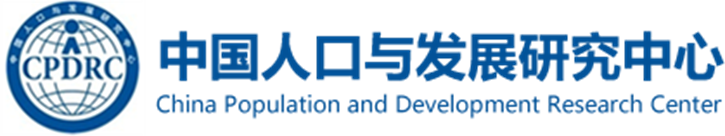 Agenda
The trends of number of births and fertility before the pandemic
The impact of COVID-19  on marriage and fertility  intention and fertility plan before and after the outbreak 
The changes of newborn population in 2020-2021
relative annual and monthly changes of births 
 parity, regional and age group differential 
 The  prospects of  future fertility in China and suggestions
Part1 
The trends of number of births and fertility before the epidemic
China has long been plagued by its low fertility before the outbreak
China's newborn population increased in 2016 as two child policy effect, and then embarked on a downward trend,  with a historic low birth record in 2020 by 12.0 million.
TFR followed the same downward trend and reach a  record low at 1.3.
Rapid and effective epidemic control in China
The number of confirmed cases and deaths is far less than other countries


             Note: statistics until December 3, 2021; 
                      source: the  website of WHO and National Health Commission of China.
2.  Less psychological fears and social anxiety caused by COVID-19
among childbearing age groups in China 
China has quickly and effectively contained the outbreak, with infections being mainly concentrated in few areas.
3.   Significantly lower Unemployment rate than other developed countries. 
China has instituted various policy measures to ensure stability in 6 key areas and to meet 6 priorities, especially  for  employment and  livelihood.
The influence of COVID-19 on marriage and childbearing(1)
1. Marriage further delayed  and much less people get into marriage in 2020 than previous year.
Annual marriage registration
9.27 million in 2019
8.13 million In  2020
Relative change in the pairs of marriage registration compared with the previous year (%)
Marriage registration in the first three quarters

7.13 million 2019
5.89 million in 2020
5.87 million  of 2021,
A decline by17.5% compared with 2019
The influence of COVID-19 on marriage and childbearing(2)
2. The proportion of delaying /abandoning the pre-pandemic fertility plan relatively high.
According to the survey of Hubei Federation of  Worker Union:
53%  respondents has changed their fertility plan.
young people, urban residents, couples with 1-child are more likely to change .
people  in relative advanced reproductive age and people who planned to have a second children are more likely to abandon family planning because of COVID-19.
The National Population and Family Dynamic Monitoring Panel Survey in 2021 shows :
Among those who have further fertility plans before pandemic, 32.6%  are affected.
74.6%  postponed fertility plan;
16.8%’s fertility plans are abandoned.
The influence of COVID-19 on marriage and childbearing(3)
3. The top 3 reasons for people postpone pre-pandemic fertility plan:
56.7%:  
    worry about the protentional impact of vaccination on the fetus ,

52.2%:   
     anxious about the difficulty of maternal and natal health services utilization during pandemic, 

50.3%:   
     fear about the instability of income and family income.
(Source: the National Population and Family Dynamic Monitoring Panel Survey in 2021, NHC, China
Part3 
The changes of newborn population in 2020 and 2021
(annual ,monthly changes and parity, age differential)
The annual birth of China declined much fasten  in 2020.
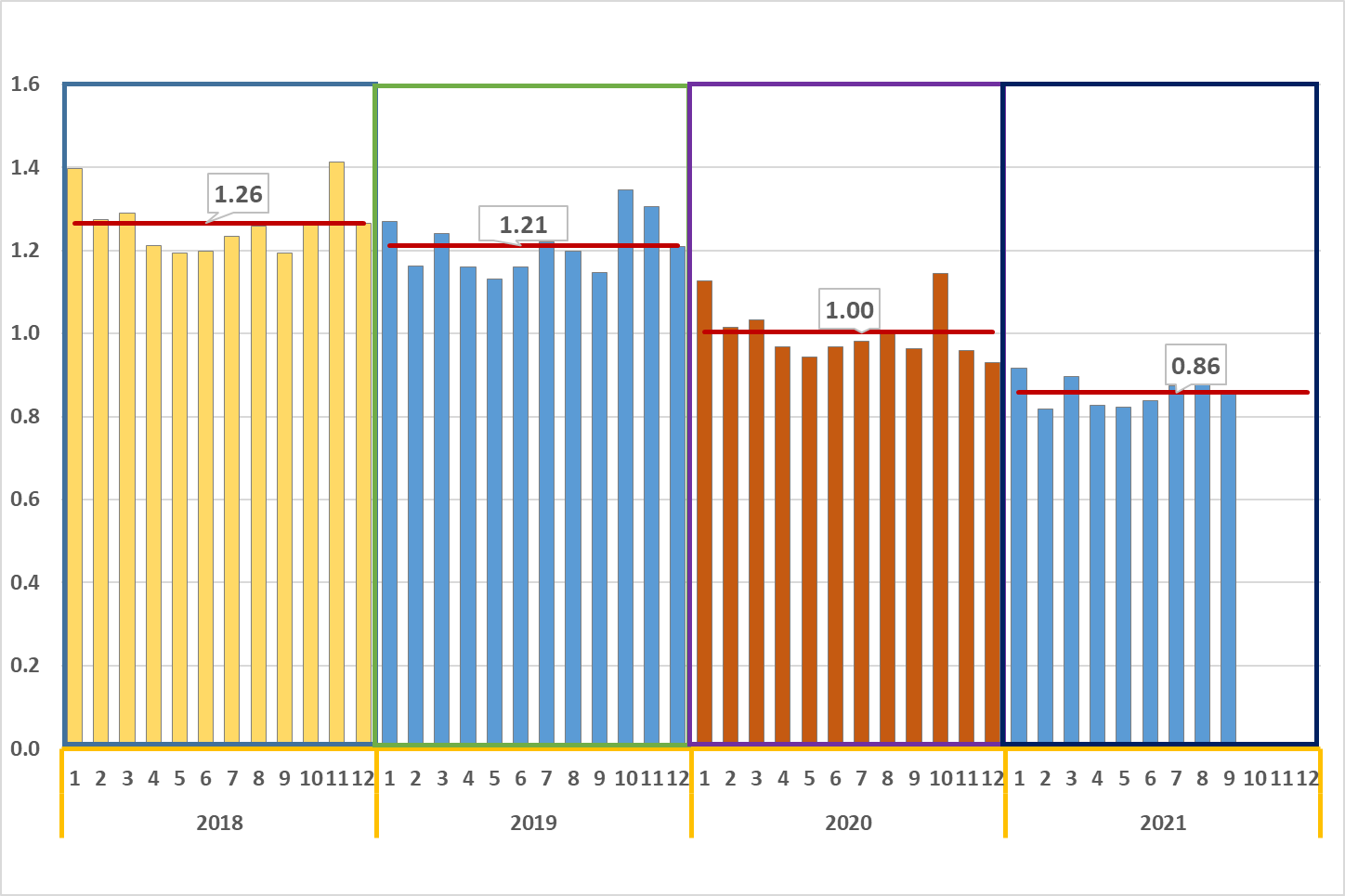 The annual monthly births in 2019-2021 (in Million)
Source: calculation based on data from National Bureau of Statistics and National Health Commission of China.
The monthly  births  declined sharply in Nov. and Dec. 2020, followed by  gradually recovery in 2021. compared with same month in previous year
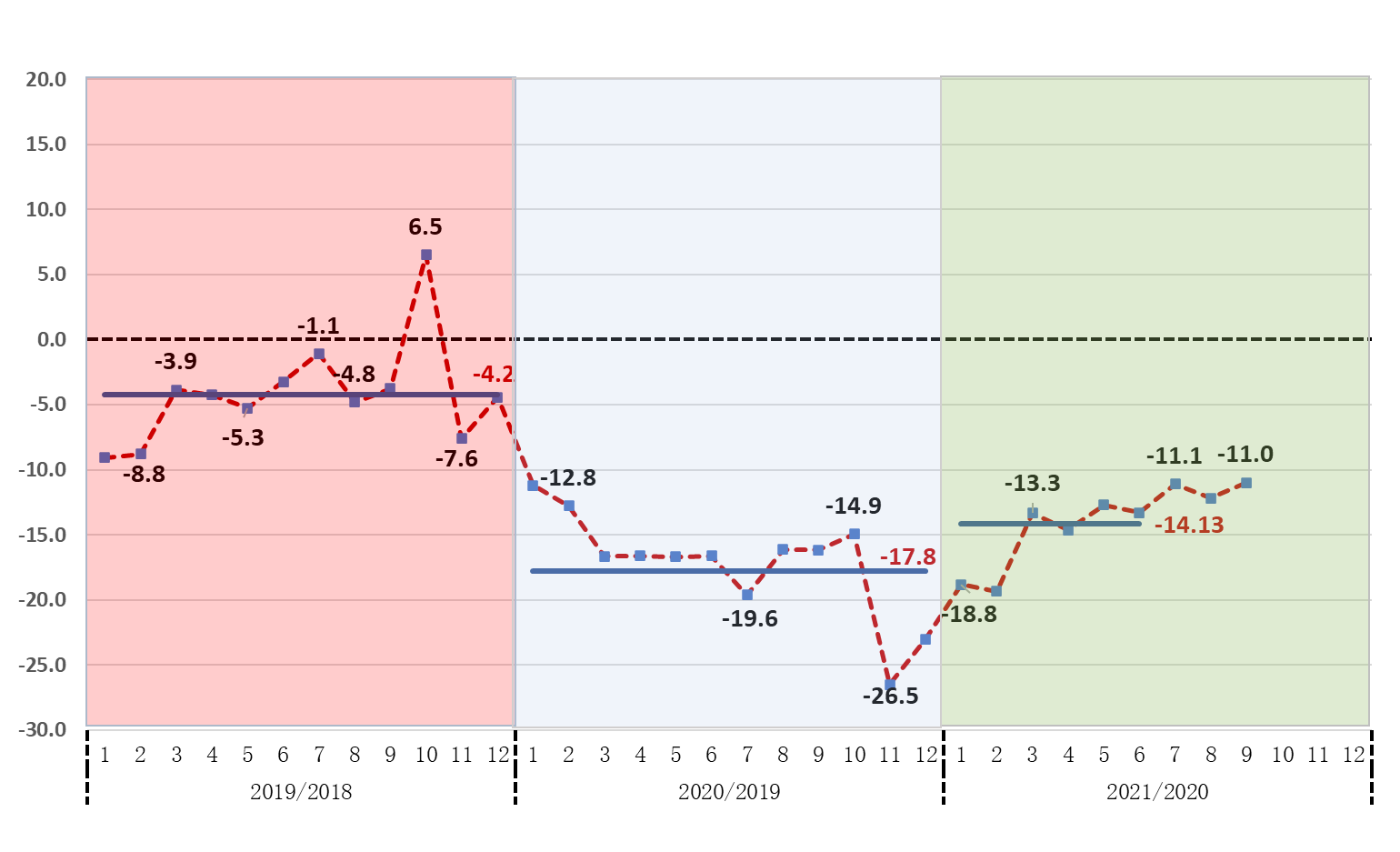 The annual monthly births in 2019-2021 (%)
Source: calculation based on data from National Health Commission of China.
The relative annual birth changes by age group in China, 2020-2021 compared with that of the year of 2019
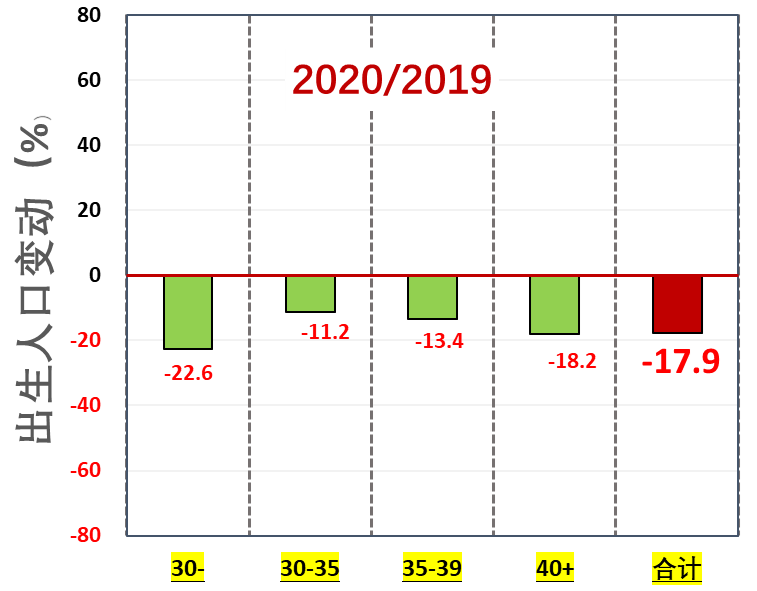 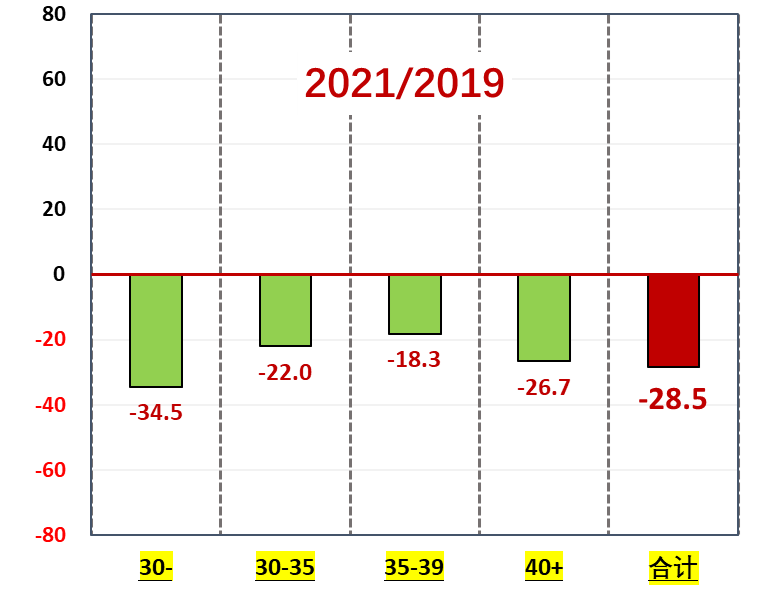 Total
Total
The birth decline of people aged below 30 is the key driver of newborn population shrinkage in recent years.
Source: aalculation based on data from National Health Commission of China.
The relative annual birth changes by age group  and by parity in China, 2020-2021 compared with that of the year of 2019
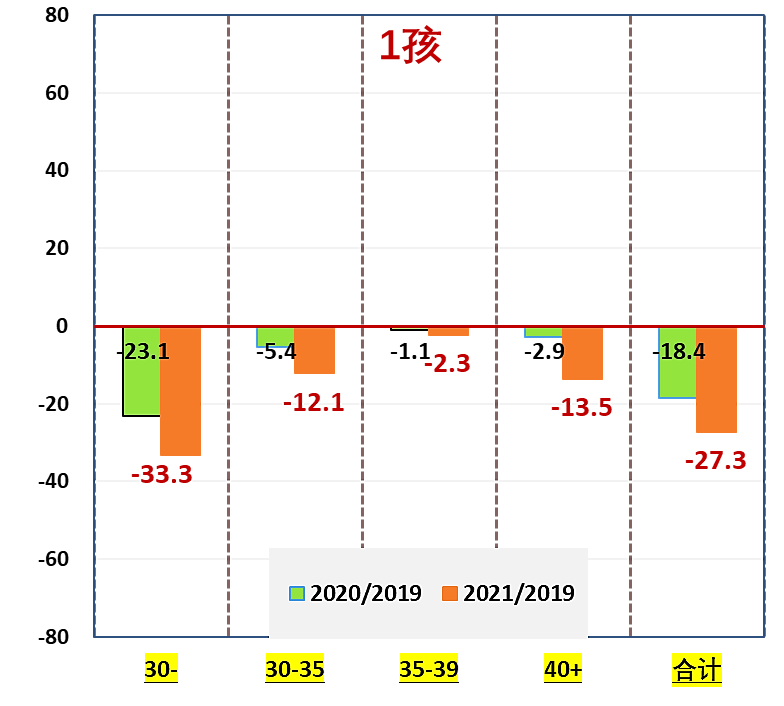 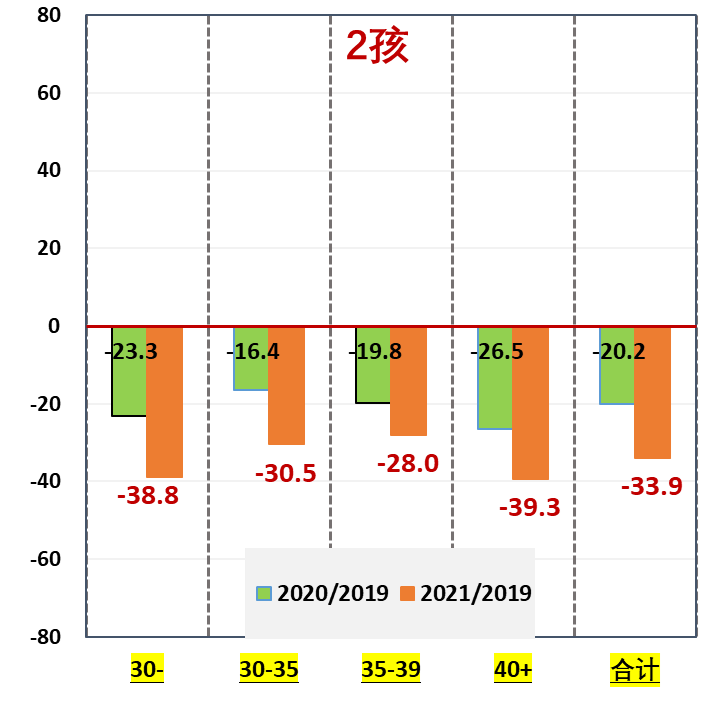 1st birth
2nd birth
Total
Total
The number of 1st birth endured a continuous decline in 2020 with a further drop in 2021. especially for women under age 30,
The number of 2nd birth decline in  2020 and 2021 for all age group.
Source: calculation based on data from National Health Commission of China.
The relative monthly  1st birth changes by age group in China, 2020-2021 compared with that of the year of 2019
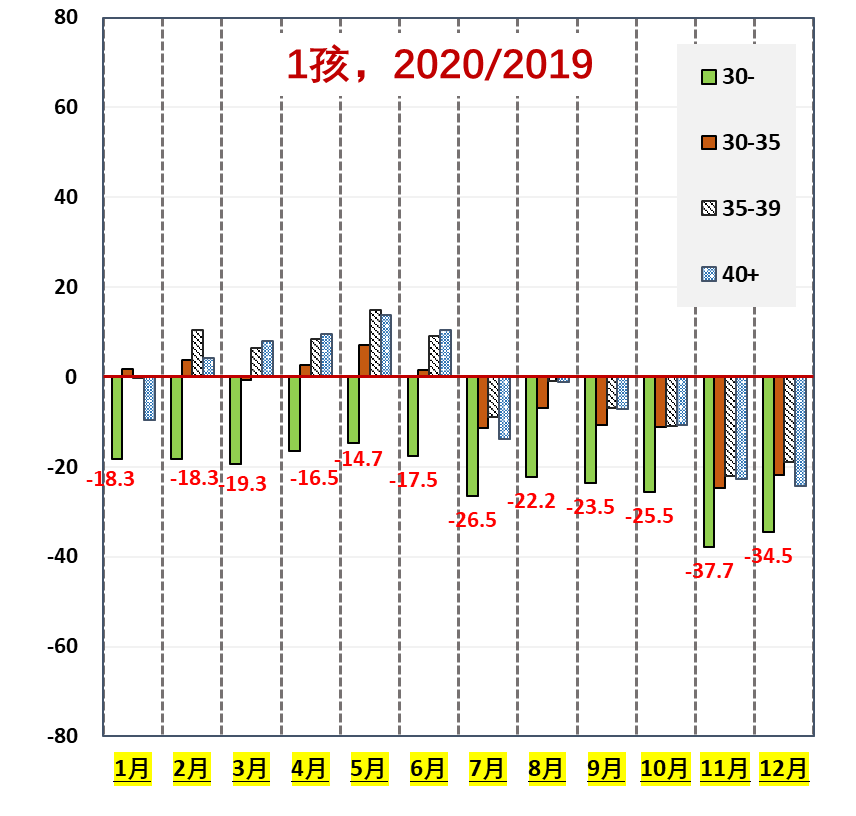 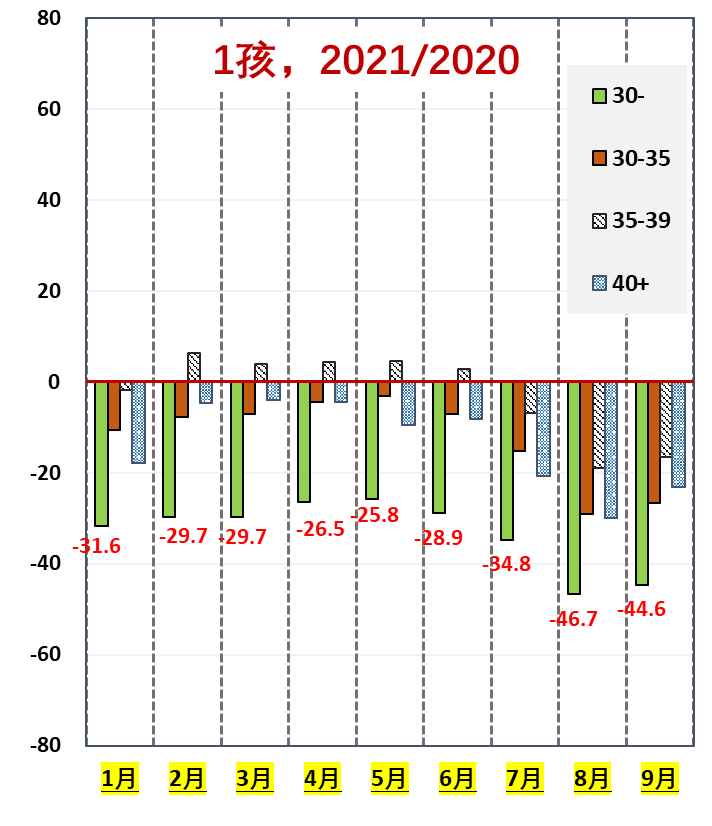 1st birth  2021/2019
1st birth   2020/2019
The number of 1st birth for women under age 30 endured a continuous decline in all the months in 2020 , especially in Nov. and Dec, then followed with a further drop in 2021.
Source: calculation based on data from National Health Commission of China.
The relative monthly  2nd  birth changes by age group in China, 2020-2021 compared with that of the year of 2019
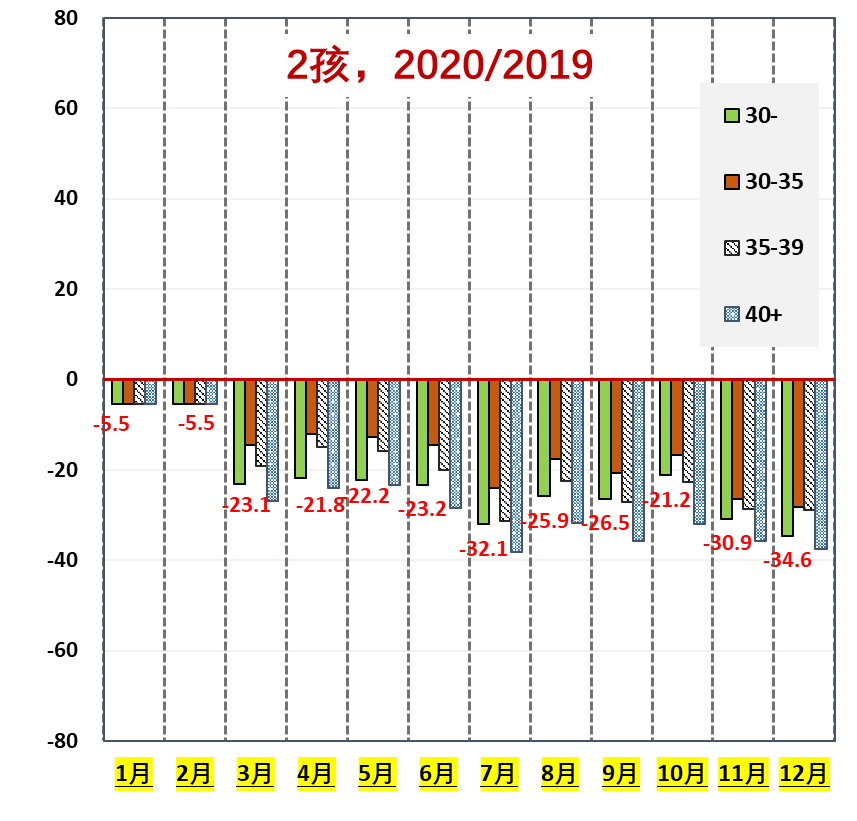 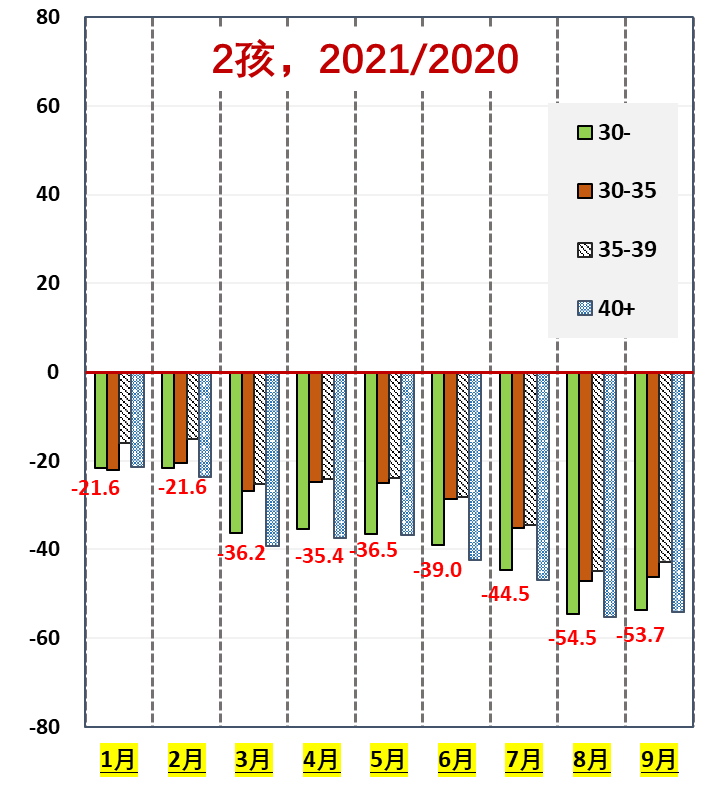 2nd birth   2020/2019
2nd birth   2021/2019
The monthly 2nd birth  declined in  all age groups and in all the months in 2020 , with a relative higher degree of decline  in end of the year. In  2021,  it continued the downward trend for all age groups and all the months, reflecting that people with a second child plan are more likely to postpone after the pandemic.
Source: calculation based on data from National Health Commission of China.
The regional monthly crude birth rate universally declined after the  pandemic
Pre-pandemic: 
Jan-Sept.2020

Post-pandemic:
Oct.2020-Aug.2021。
Source：NHC,China; The 2020 census
Key findings(1)
1. The decrease of people in reproductive age is the defining factor of birth shrinkage in recent years.

2. The outbreak  of COVID-19  further depressed the number of newborn population and fertility of China in 2020 and 2021
Much less childbearing for people under 30 in past 2 years;
The number of 1st birth endured a drastic decline, with a much sharper decline for the young; 
Much less births occurred in November  & December in 2020.
The number of 2nd birth dropped  in  2020 -2021 due to 2nd birth postponement after pandemic;
The monthly CBR went down in most of the provincial level, with an average at 13.7%.
Key findings(2)
3. The birth in near future is still likely to be affected by vaccinating and marriage postponement
The potential  childbearing for 1st birth are highly affected by the marriage  decline in past 2 years;
The people  vaccinated  have to  postpone childbearing plans;
4. Both national and local government of China  are taking supportive measure s to help family to alleviate the negative impact of the epidemic on marriage and childbirth. 
Strong determination to promote the Realization of Moderate Fertility 
 has been included in the national 14th Five-year Plan and the outlined long-term goals
More social and family support policy has been stipulated 
Childcare  system under construction to support parent to balance work and family
The impact of COVID-19 on China’s birth and population trends requires strengthened monitoring and dynamic evaluation
Many uncertainties with enduring COVID-19 

2.    Conduct survey to explore the changes of fertility intention and childbearing  behavior before and after the pandemic
Identify the obstacles restricting the realization of fertility will after the outbreak of the epidemic and facilitate the realization of people’s fertility intention through targeted measures.

Timely demographic data collection and strengthen monitoring and dynamic evaluation

Strengthen the analysis and application of vital statistics , including birth, death and marriage registration to understand the short-term fluctuations of  birth and population trend after  COVID-19 outbreak.
Make full use of monthly birth registration ;
In-depth mining live birth data, vaccination data and pregnancy  registration data
Thank you!➔ also to the research group at the CPDRC!
Dr. Xuying Zhang
Dr. Yue Li
Dr. Danyin Wang
Dr. Ying’an Wang

Contact: Cuiling Zhang (zcl_cpdrc@126.com)
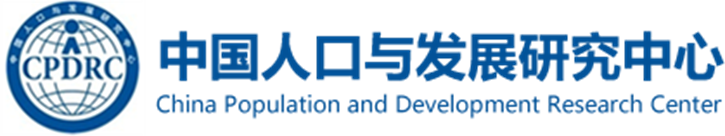